Lecture 4
4
Predicates and Quantifiers
Why Predicate Logic?
Propositional Logic is not expressive enough
It cannot adequately express the meaning of statements in mathematics and in natural language
Example 1: 
“Every computer connected to the university network is functioning properly.”
No rules of propositional logic allow us to conclude the truth of the statement that:
“The computer MATH3 is functioning properly.”
2
Why Predicate Logic?
Example 2: 
“There is a computer on the university network that is under attack by an intruder.”
"CS2 is under attack by an intruder"

Predicate Logic is more expressive and powerful
3
Predicate Logic
Proposition, YES or NO?
3 + 2 = 5
X + 2 = 5
Computer X is under attack by an intruder 
X + 2 = 5 for any choice of X in {1, 2, 3}
X + 2 = 5 for some X in {1, 2, 3}
Computer X is under attack by an intruder for some X in {CS001, MATH034}
4
Predicate Logic
Proposition, YES or NO?
3 + 2 = 5	YES 
X + 2 = 5	 NO
Computer X is under attack by an intruder  NO 
X + 2 = 5 for any choice of X in {1, 2, 3}	 YES 
X + 2 = 5 for some X in {1, 2, 3}		 YES 
Computer X is under attack by an intruder for some X in {CS001, MATH034}			 YES
5
Propositional Functions
6
Propositional Functions
predicate
function
variable
7
Predicates
A predicate is a declarative statement with at least one variable (i.e., unknown value).
A predicate, or propositional function, is a function that takes some variable(s) as arguments and returns True or False.
Fiaz eats pizza at least once a week.
Define:
P(x) = “x eats pizza at least once a week.”
Note that P(x) is not a proposition, P(Fiaz) is.
8
Predicates
9
Predicates
10
References
Kenneth Rosen Discrete Mathematics and Its Applications – Chapter # 01
Discrete Structures Dr. Humaiyon – (Essentials)
Quantification
Quantification expresses the extent to which a predicate is true over a range of elements.

In English, the words all, some, many, none, and few are used in quantifications.
Quantifiers
Quantifiers are words that refer to quantities such as “some” or “all” and tell for how many elements a given predicate is true. 
Two types:
Universal
Existential
Universal quantifier
Universal quantifier
Universal quantifier
Universal quantifier
Quiz
Quiz
Quiz: Meaning in English
Quiz: Meaning in English
Example
Example
Example
Existential quantification
Existential quantification
Existential quantification
Existential quantification
Existential quantification
Universal vs Existential Quantifiers
Negating Quantified Expression
EXAMPLE # 01
Consider these statements. The first two are called premises and the third is called the conclusion. The entire set is called an argument.
“All lions are fierce.”
“Some lions do not drink coffee.”
“Some fierce creatures do not drink coffee.
Example # 01
Example # 01
Example # 01
Example # 01
Example # 01
Example # 01
Example # 01
Example # 01
EXAMPLE # 02
Consider these statements, of which the first three are premises and the fourth is a valid conclusion.
“All hummingbirds are richly colored.”
“No large birds live on honey.”
“Birds that do not live on honey are dull in color.”
“Hummingbirds are small.”
Example # 02
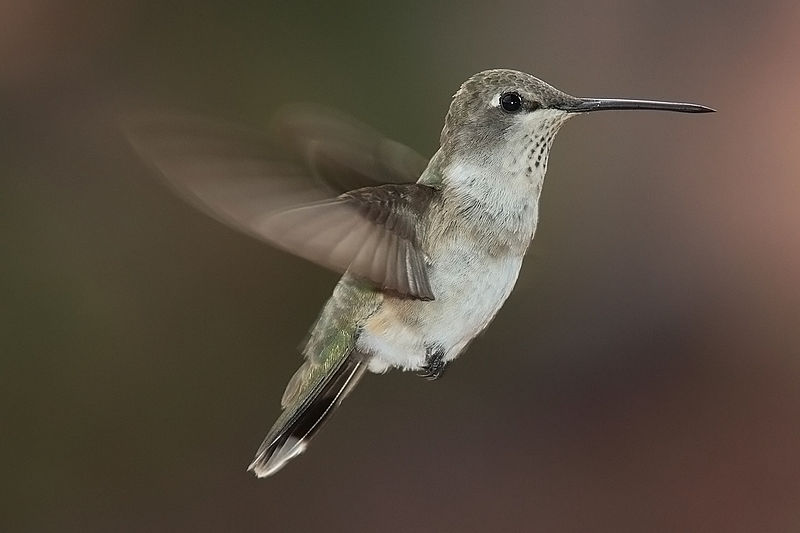 B(x) = “x is a hummingbird.”
L(x) = “x is a large bird.”
H(x) = “x lives on honey.”
R(x) = “x is richly colored.”
Universe of discourse is all birds.

All hummingbirds are richly colored.
Example # 02
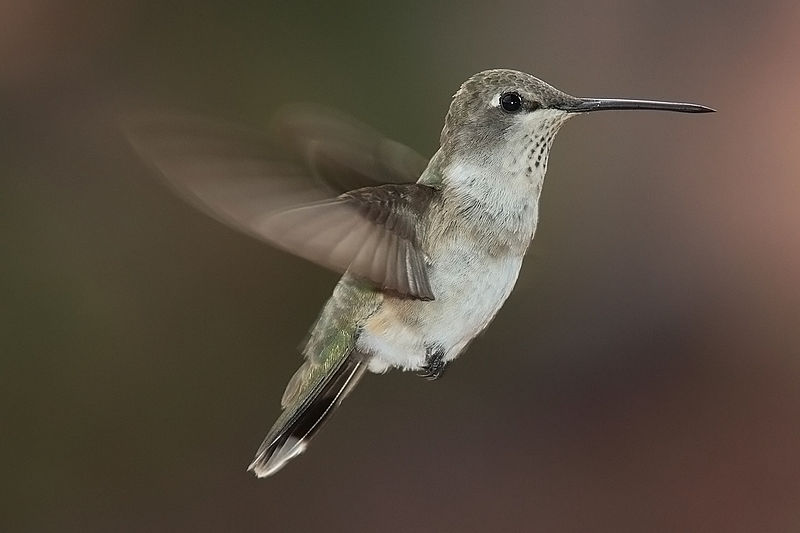 Example # 02
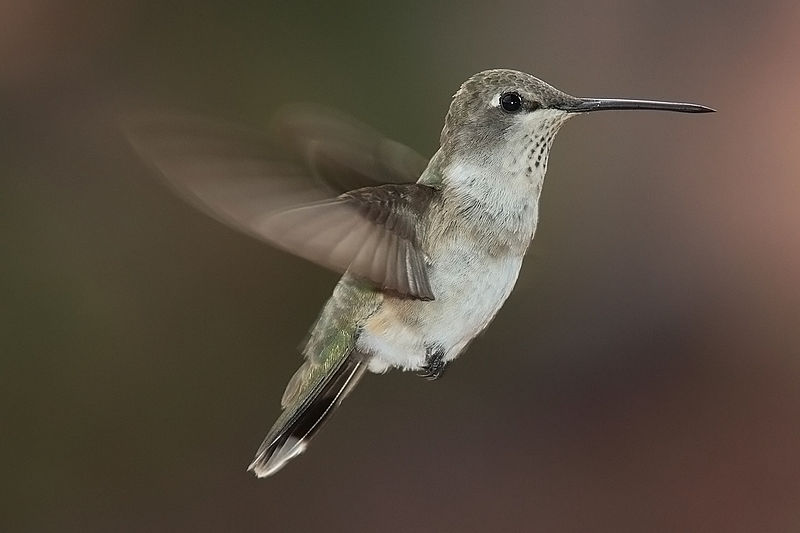 B(x) = “x is a hummingbird.”
L(x) = “x is a large bird.”
H(x) = “x lives on honey.”
R(x) = “x is richly colored.”
Universe of discourse is all birds.
No large birds live on honey.
Example # 02
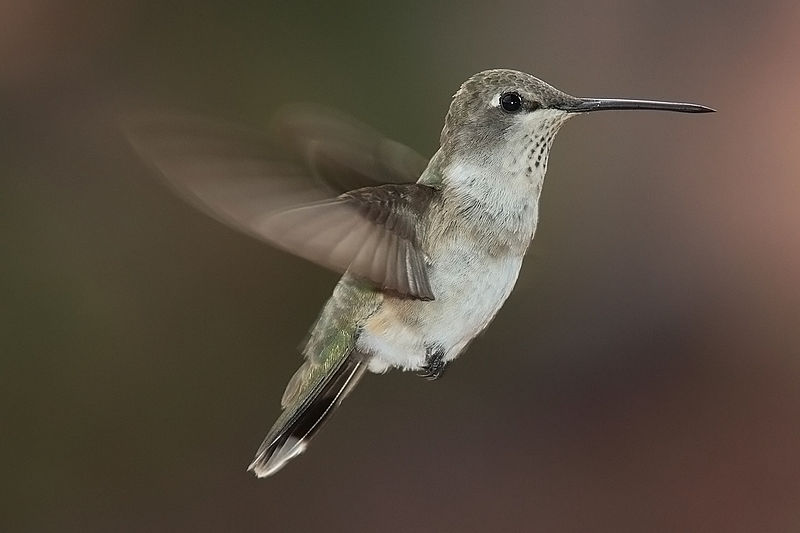 Example # 02
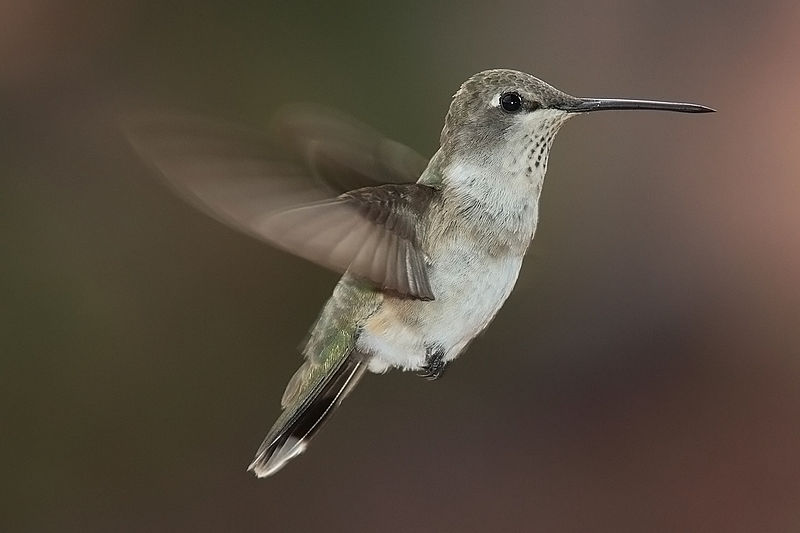 B(x) = “x is a hummingbird.”
L(x) = “x is a large bird.”
H(x) = “x lives on honey.”
R(x) = “x is richly colored.”
Universe of discourse is all birds.

Birds that do not live on honey are dully colored.
Example # 02
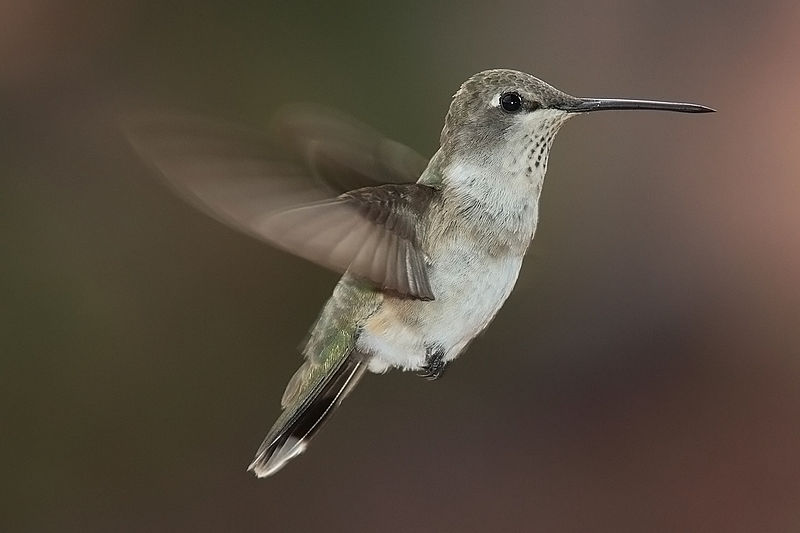 B(x) = “x is a hummingbird.”
L(x) = “x is a large bird.”
H(x) = “x lives on honey.”
R(x) = “x is richly colored.”
Universe of discourse is all birds.

Birds that do not live on honey are dully colored.
Do Exercises
References
Kenneth Rosen Discrete Mathematics and Its Applications – Chapter # 01
Discrete Structures Dr. Humaiyon – (Essentials)